24.09.2015
Тема урока:
Сложение натуральных чисел и его свойства.
0    1     2    3    4    5   6              х
Изобрази сложение на координатном луче:
4 + 2 = ...
6
+2
0     1     2     3     4     5     6              х
0     1     2     3     4     5     6              х
Изобрази сложение на координатном луче:
4 + 2 = ...
6
+2
2 + 4 = ...
6
+4
Какой вывод можно сделать?
Сумма чисел  не изменяется при перестановке слагаемых
4 + 2 = 6
2 + 4 = 6
0     1      2     3    4     5     6     7       х
Изобрази  сложение на одном координатном луче:
1 + 2 = ...
3
3 + 4 = ...
7
+2
+4
+6
1 + (2 + 4) = 7
1 + 2 + 4 = 7
Какой вывод можно сделать?
Чтобы прибавить к числу сумму двух чисел, можно сначала прибавить первое слагаемое, а потом к полученной сумме – второе слагаемое.
1 + (2 + 4) = 7
1 + 2 + 4 = 7
Найдите результат сложения:
1
1 + 0 = ...
0 + 24 = ...
24
12
12 + 0 = ...
0 + 71 = ...
71
Какой вывод можно сделать?
0    1    2    3    4    5    6              х
5 + 0 = 5
+0
Если прибавить к числу нуль, то получится данное число.
Вычисли удобным способом:
37+48+23+12=
=(37+23)
+ (48+12)=
= 60 + 60
120
А теперь, вычисли самостоятельно:
110
15+42+28+25 =
622
296+(122+204) =
= 296+122+204 =
=(296+204)+122 =
622
= 500+122 =
Решаем
№ 191
№ 192
№ 187
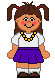 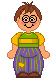 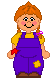 Можно знать правила – и не уметь складывать многозначные числа. Проверим. Реши задачу:
Гуляя после уроков, мальчики и девочки произносят каждый день 11 875 слов по делу, 
5316 – со смыслом, 27 981 – не задумываясь, 
а 379 слов лучше было бы вообще не произносить. Сколько всего слов в день говорится мальчиками  и девочками, гуляя после уроков?
45 551
[Speaker Notes: Решение в тетрадях. Проверка решения – на доске.]
Домашнее задание
П.6, 
№ 230,                  
№ 231 (а, б), 
№ 221
13